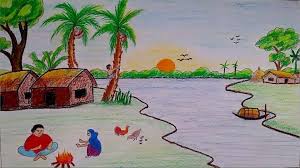 শিক্ষক পরিচিতি
পাঠ পরিচিতি
বিষয়ঃ বাংলা
শ্রেণিঃ ২য় 
পাঠঃ আমাদের ছোট নদী
পাঠ্যাংশঃ আমাদের ছোট নদী চলে…শেয়ালের হাঁক
সময়ঃ ৩৫ মিনিট  
তারিখঃ ০৭/০৩/২০২০
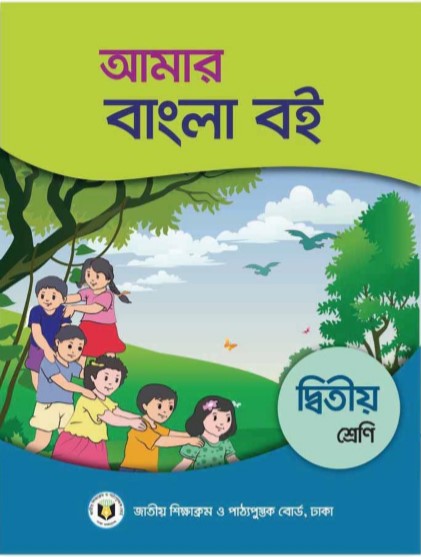 শিখনফল
এই পাঠ শেষে শিক্ষার্থীরা...
2.1.2 কবিতা শুনে বুঝতে পারবে।
২.1.2 পাঠ্য বইয়ের কবিতা আবৃত্তি করতে পারবে।
২.2.2 কবিতা বিষয়ে প্রশ্নের উত্তর বলতে পারবে।
২.1.2 প্রমিত উচ্চারনে কবিতা পড়তে পারবে।
এসো, কিছু ছবি দেখি
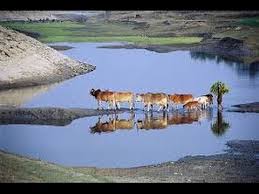 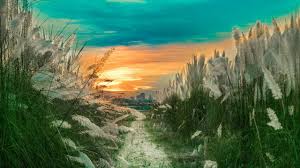 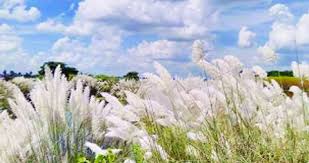 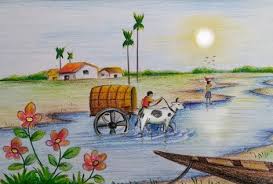 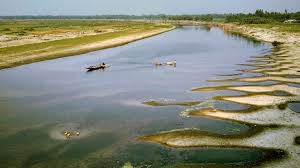 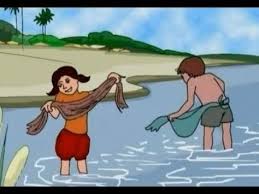 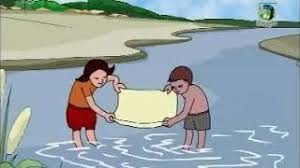 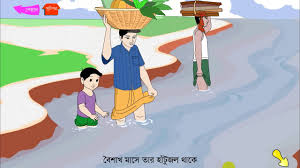 ছবিতে আমরা কি কি দেখলাম।
তাহলে আজকে আমরা পড়ব…
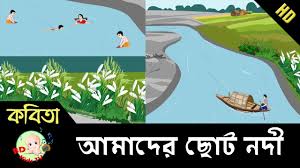 লিখেছেন – বিশ্বকবি
রবীন্দ্রনাথ ঠাকুর
চলো, আমরা জেনে নেই- বিশ্বকবি সম্পর্কে…
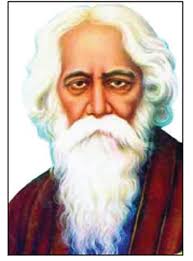 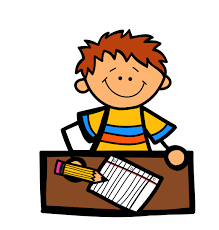 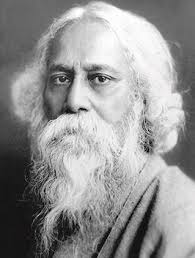 একক কাজ
রবীন্দ্রনাথ ঠাকুর কত সালে কোথায় জন্মগহন করেন?
চলো, এবার ভিডিও দেখে দেখে কবিতাটি শুনি…
ছবি দেখে বল…
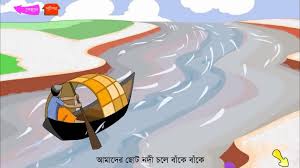 আমাদের ছোট নদী চলে বাঁকে বাঁকে,
ছবি দেখে বল…
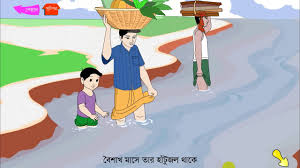 বৈশাখ মাসে তার হাঁটুজল থাকে ।
ছবি দেখে বল…
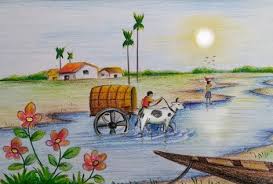 পার হয়ে যায় গরু,
পার হয় গাড়ি,
ছবি দেখে বল…
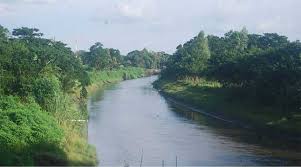 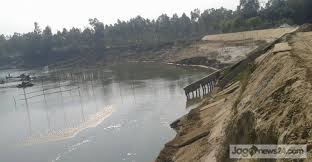 দুই ধার উঁচু তার,
ঢালু তার পাড়ি ।
ছবি দেখে বল…
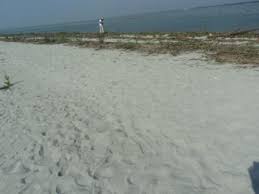 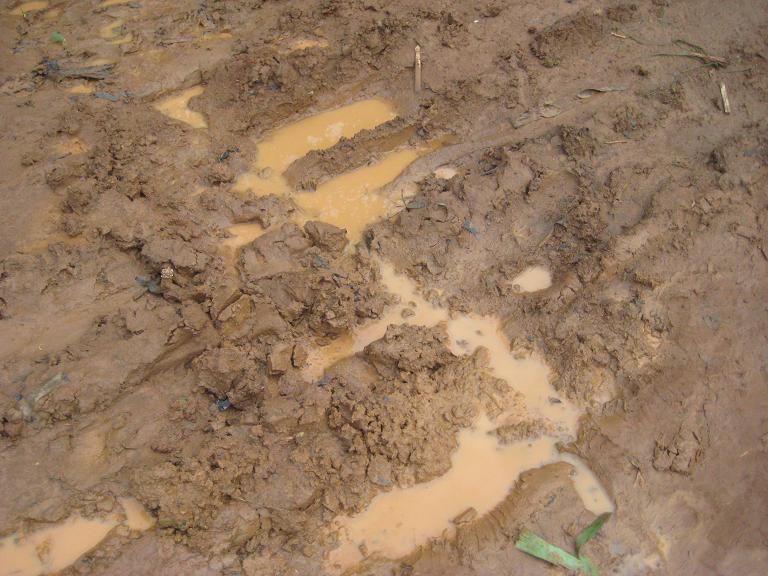 চিকচিক করে বালি,
কোথা নাই কাদা ,
ছবি দেখে বল…
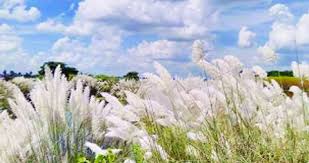 এক ধারে কাশবন ফুলে ফুলে সাদা।
ছবি দেখে বল…
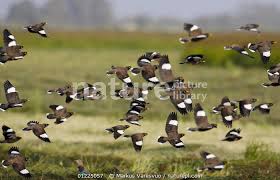 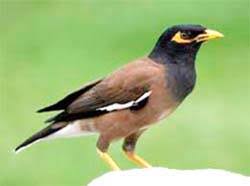 কিচিমিচি করে সেথা শালিকের ঝাঁক,
ছবি দেখে বল…
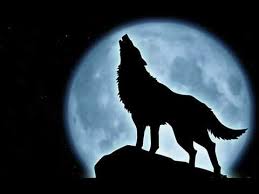 রাতে ওঠে থেকে থেকে শিয়ালের হাঁক।
পাঠ্য বইয়ের সাথে সংযোগ
তোমার বইয়ের ৩২ নং পৃষ্ঠা খোল…
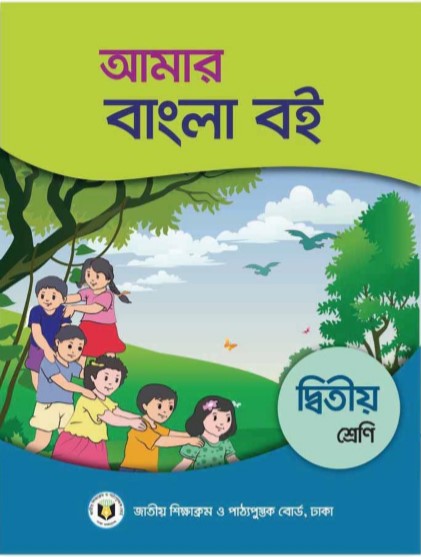 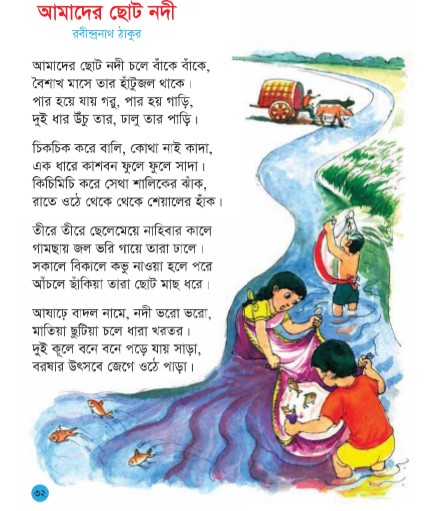 জোড়ায় কাজ
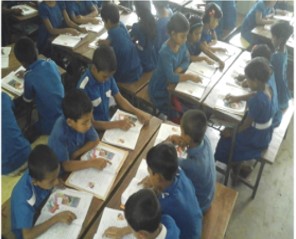 তোমরা সবাই দু‘জন করে বস এবং একজন পড়বে আরেকজন শুনবে।
নতুন শব্দ খুঁজে বের কর এবং অর্থটি জেনে নাও-
পাড়
পাড়ি
হাঁক
চিৎকার করে ডাকা
মূল্যায়ণ
সংক্ষেপে উত্তর দাও- (মৌখিক)
১। বাঁকে বাঁকে কী বয়ে চলে?
২। বৈশাখে মাসে ছোট নদীর পানি কতটুকু থাকে?
৩। নদীর দুই ধার দেখতে কেমন?
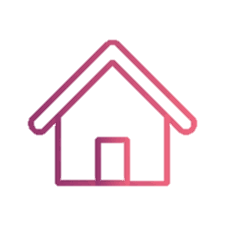 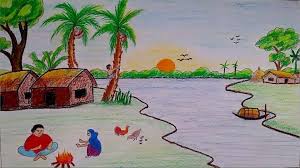 বাড়ির কাজ
তোমার বাড়ির আশেপাশে যে নদীটি রয়েছে এ সম্পর্কে ৩টি বাক্য লিখে নিয়ে আসবে।
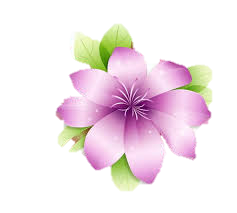 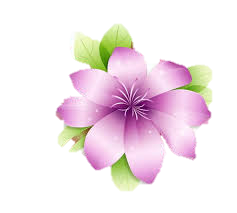 সবাইকে ধন্যবাদ
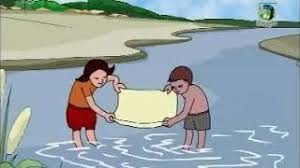